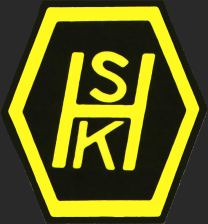 27 mars2019
Pojkar 2010
Fotboll
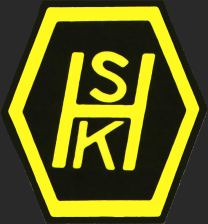 Dagordning
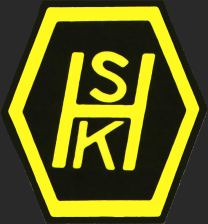 Matchhelger
2 st lag
Mixa lagen från gång till gång
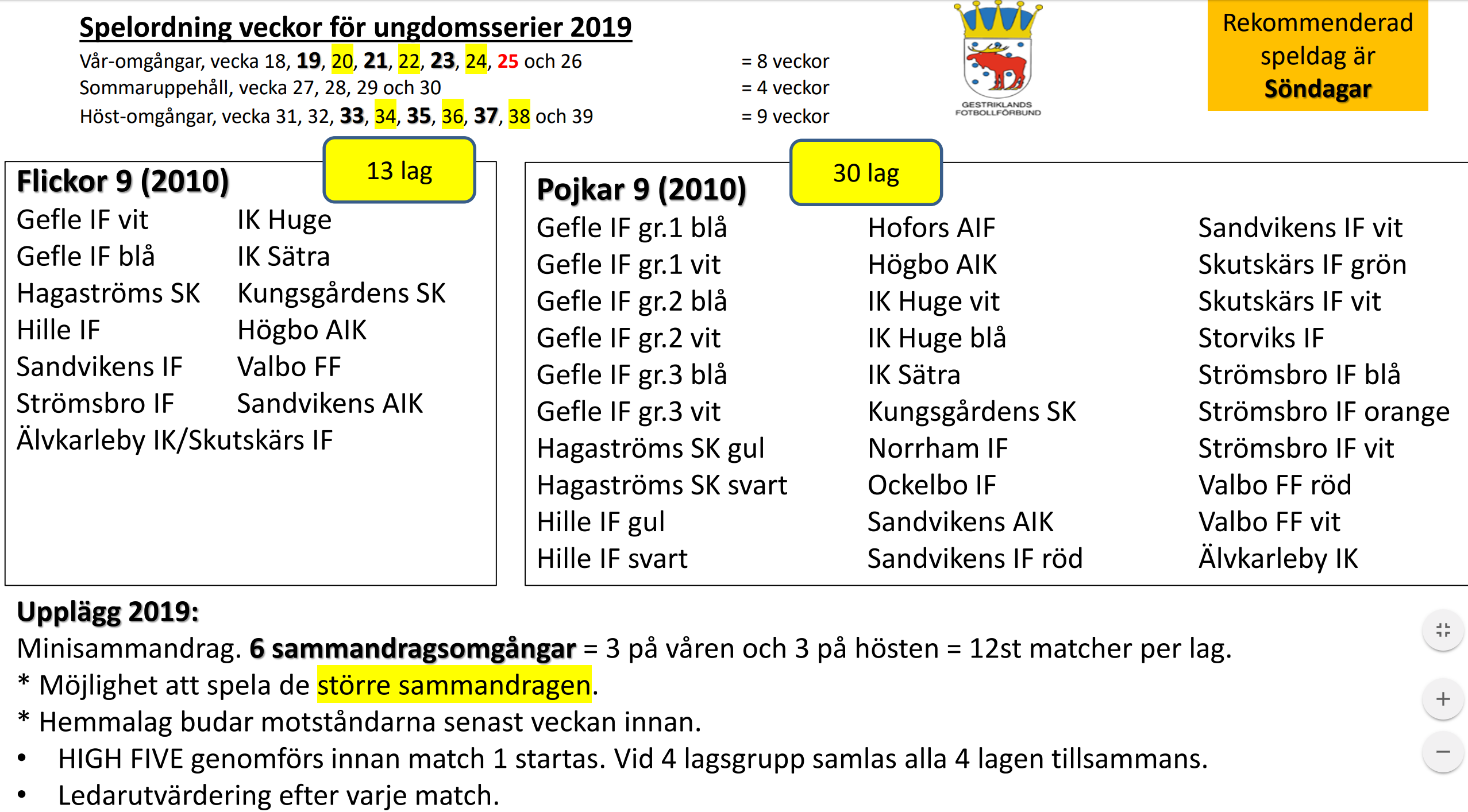 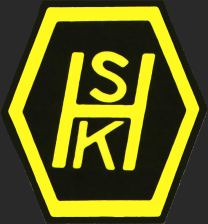 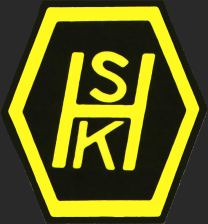 Stora sammandrag 2019
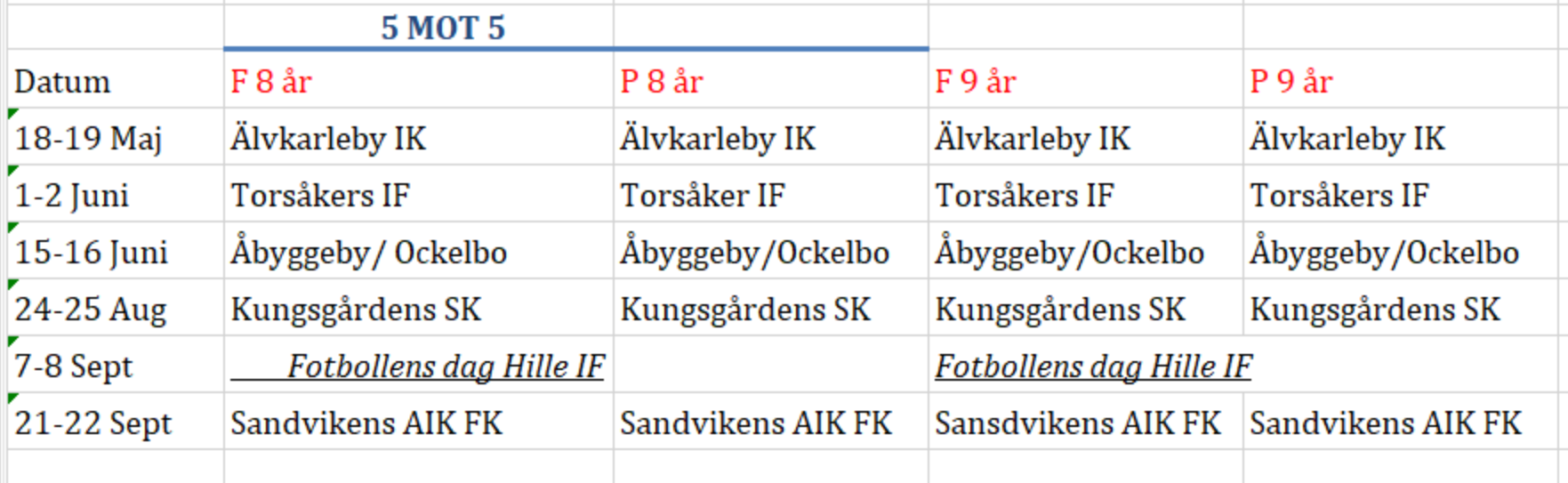 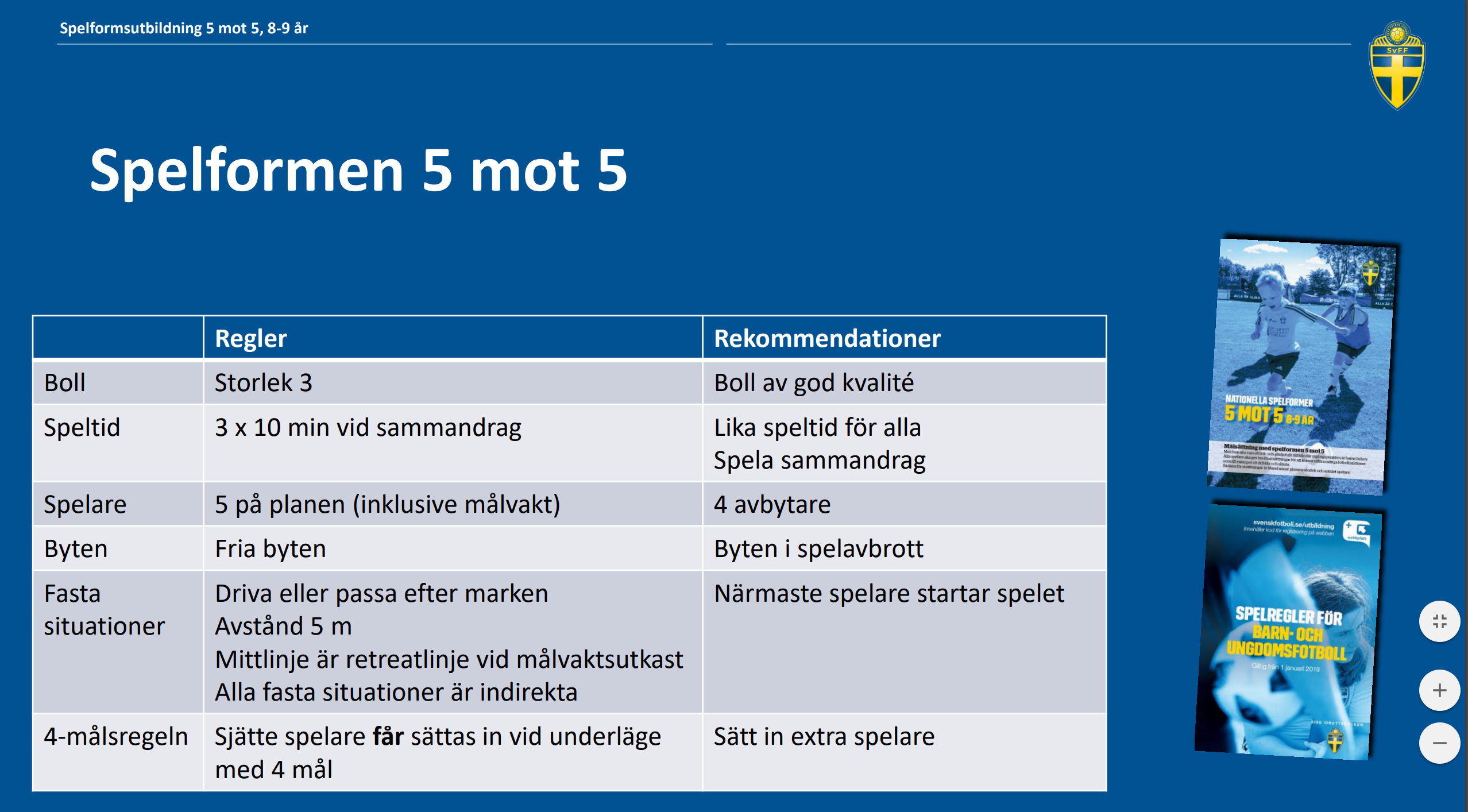 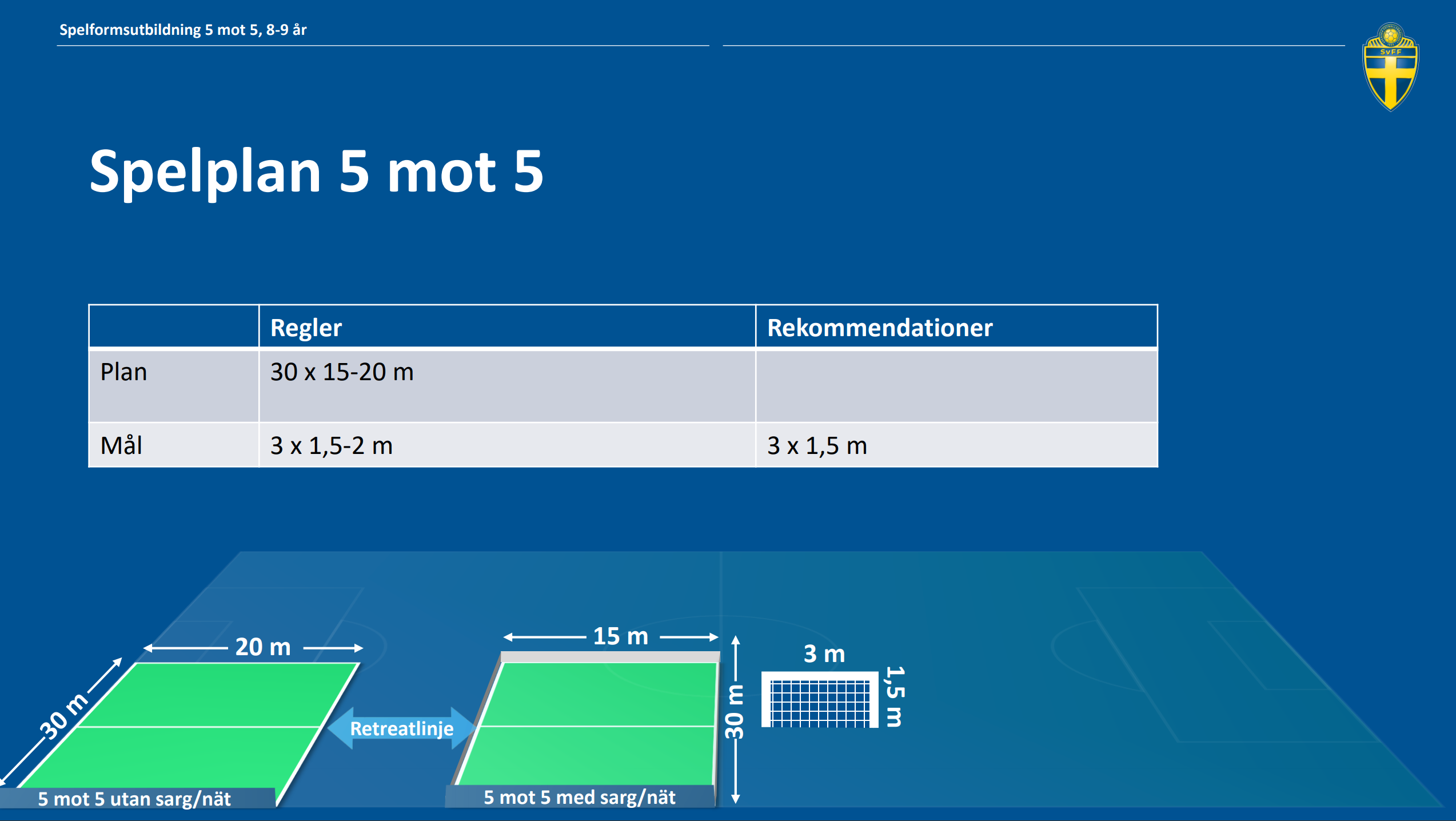 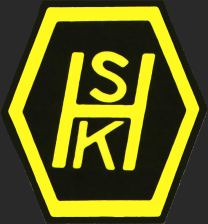 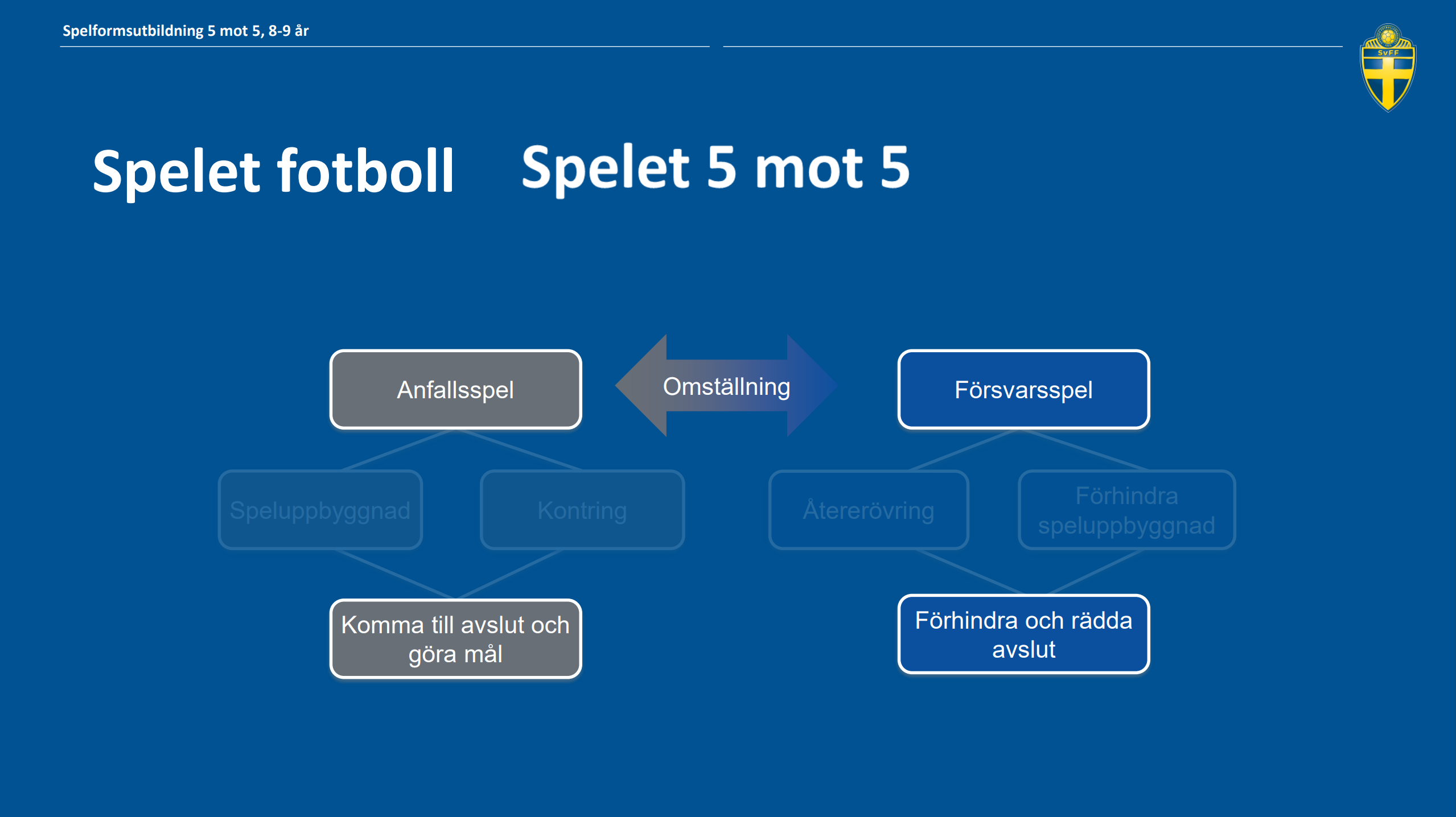 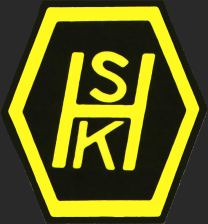 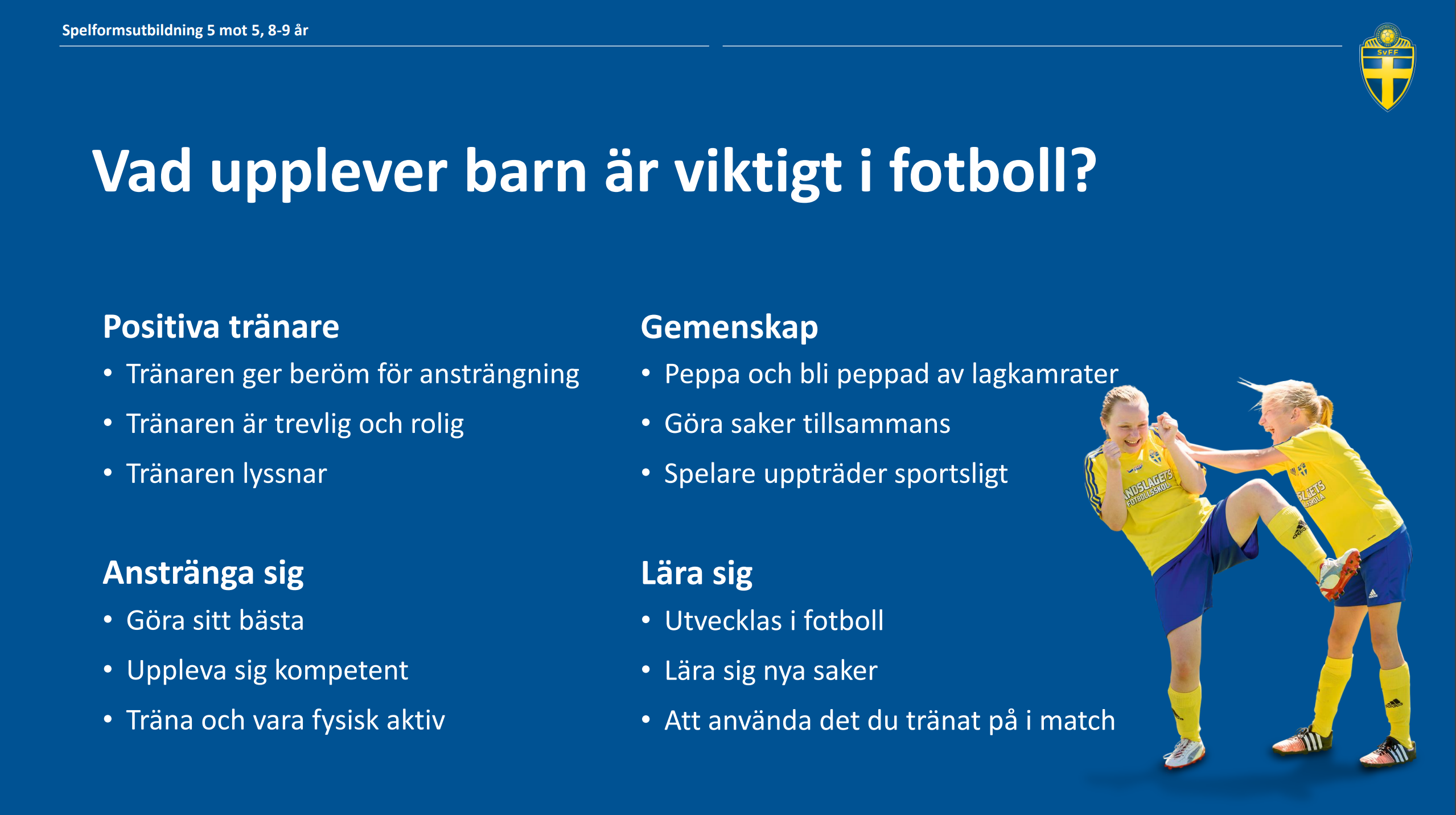 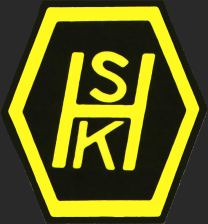 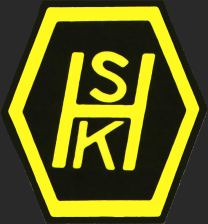 Matchvärdar
Konceptet som Hälsinglands FF har använt i de senaste två åren.
En väst med loggor och text
Ett kort som tydligt förklarar uppdraget före – under – efter match
Ex. antal laminerade matchvärdskort kommer lämnas till alla barn- och ungdomsföreningar i distriktet före seriestart.
Krav på ALLA barn- och ungdomsmatcher
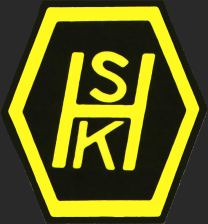 #nolltugg
Ett åtgärdspaket i syfte att skapa goda miljöer under våra matcher.
Pga. att grova utvisningarna eskalerat i våra 11 mot 11 serier de senaste åren och då framförallt säsongen 2018.
Den största ökningen gäller verbala misskötsamheter såsom kränkningar av alla slag, hot mm.
Behovet av åtgärdspaketet framkom på GFFs ordförandekonferens hösten 2018 och fastslogs sedan av GFF styrelse i januari 2019
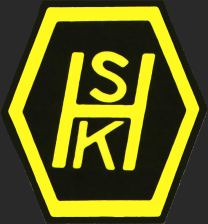 #skippaattityden
SISU Idrottsutbildarna genomför konceptet ”Skippa attityden” med lag 8-18 år i föreningar inom GFF.
Bokas med SISU
Genomförs av SISU
Kostar ingenting
30 min./tillfälle á 4 gånger
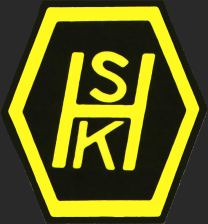 Träningar
April 1 gång/vecka på konstgräs(lördagar 9-10 på Strömvallen)
Maj-Sept 2 gånger/vecka
Uppehåll (cirka juli)
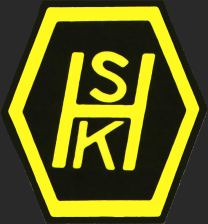 Övrigt
Avgift: 500:-
Laget.se